October 2017
Defense Against Multi-Channel Man-in-the-Middle (MITM)
Date: 2017-10-29
Authors:
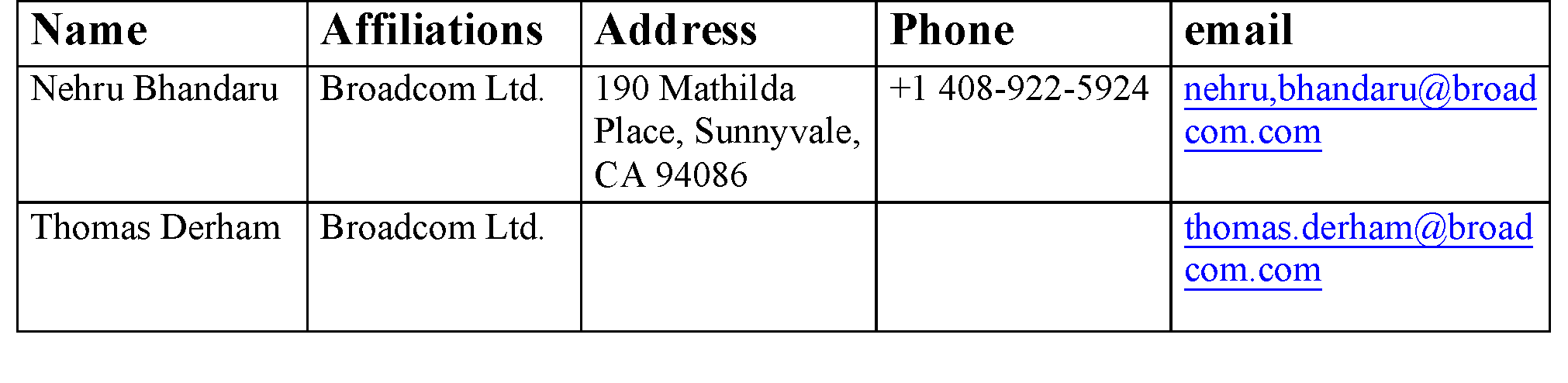 Nehru Bhandaru et. al.
Introduction
Recent IV Reset attacks against WPA2 (RSN)
Mathy Vanhoef Paper
CVE-2017-12968, CVE-2017-13077 CVE-2017-13079 CVE-2017-13080 CVE-2017-13081 CVE-2017-13084 CVE-2017-13086 CVE-2017-13087 CVE-2017-13088
Attacker relays frames
Channel based MITM
Masquerades as STA against legitimate AP on Channel A
Masquerades as AP against legitimate STA on Channel B
Generic defense against MITM requires
Authentication
Verification of protocol attributes
Other exchanges can be attacked
FTM, OWE
2
Channel-based MITM
Channel A
Channel B
Attacker
AP
Attacker
STA
STA
AP
PTK/GTK Handshake, FTM
PTK/GTK Handshake, FTM
Attacker 
uses AP MAC address on Channel A, STA MAC address on Channel B
relays frames between AP and STA
may buffer frames, drop ACKs and cause retransmissions
3
Possible WPA2 defense for multi-channel MITM
Advertise operating channel validation in RSNE
Capability OCVC, Policy OCVR (Required)?
Add operating channel information to WPA2 handshakes
Similar to RSNE to protect against cipher downgrade
Operating Channel Information (OCI) KDE
Country, Operating Class, Channel Number or their Hash
OCI KDE, under MIC protection included in
M2 and M3 of 4-way handshake
G1 and G2 of GTK handshake
Receiver compares current operating channel information with that received in KDE
Discard on mismatch if OCVC peer
Discard on absence if OCVR device
4
Related Topic - Same Channel MITM
AP and STA are within range of each other
Hard to attack reliably
Buffering and replay not effective

AP and STA are out of range, but in range of the attacker
Is there anything that can be done here?
5
Related Topics - FT, FILS, FTM
Do FT handshakes need this protection?
Initial FT association uses 4-way handshake
Re-association MIC does not include channel information
VHT/HT Operation Elements from AP →  non-AP STA
Non-HT ? non-AP STA→ AP
 Include channel information as optional sub-element in FTE
FTE is already validated via MIC
Channel information needs to be validated if OCVC
Do FILS handshakes need this protection?
Association frames protected by MIC
EAPOL frames protected by AEAD
Include channel information KDE
No change to FTE in TPK handshake
Should 11az provide this protection?
Authenticate channel information along with feedback?
6
Strawpoll(s)
802.11/WPA2 specification should define a mechanism to protect against multi-channel MITM
Y: N: A:

RSNE should advertise operating channel validation capability and policy
Validation: Require: None:

Operating channel information should be included and MIC protected in RSN key exchanges - Pairwise and Group Key handshakes
Y: N: A:

Operating channel information should consist of one of
Country, Operating Class and Channel(s)
Hash of Operating Channel Information
Other
7